Year 6 SPAGPunctuating bullet points consistently
NCLO: Punctuating bullet points consistently.
Method 1 – capital letters and full stops
Mr Mole won the following events:
Egg-and-spoon race.
Welly throwing.
Apple bobbing.
Colon
Full stop
Capital letter
Method 2 – lower case letters no end marks
Mr Mole won the following events:
egg-and-spoon race
welly throwing
apple bobbing
Colon
No full stop
Lower case letter
Method 3 – like a sentence
Mr Mole won the following events:
egg-and-spoon race,
welly throwing,
apple bobbing.
Colon
comma
full stop
lower case letter
Method 4 – like a sentence with semi-colons
Mr Mole won the following events:
egg-and-spoon race;
welly throwing;
apple bobbing.
Colon
Semi-colon
full stop
lower case letter
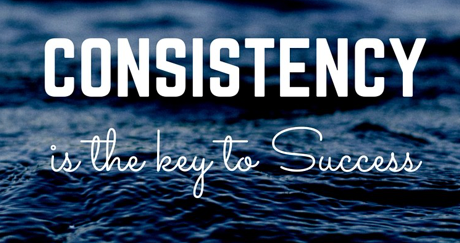